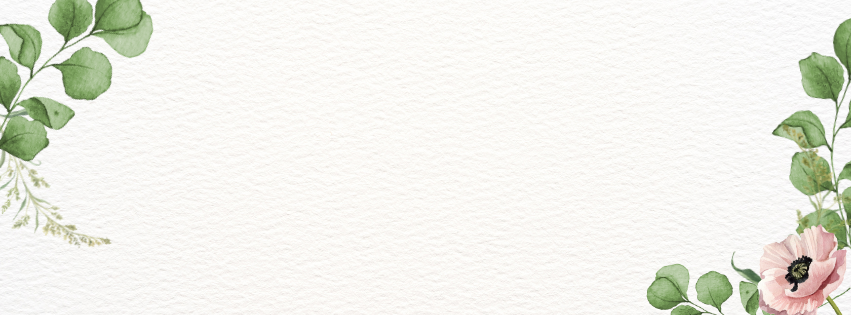 THỜI KHÓA BIỂU
Chủ đề: Cơ thể của bé
Nhánh 2:  (Từ 4/11 đến ngày 8/11/2024)
Giáo viên thực hiện: Phạm Phị Phương
THỨ
THỨ 2
THỨ 6
THỨ 4
THỨ 3
THỨ 5
ND